Бережли́вое произво́дство — концепция управления предприятием, основанная на постоянном стремлении к устранению всех видов потерь.
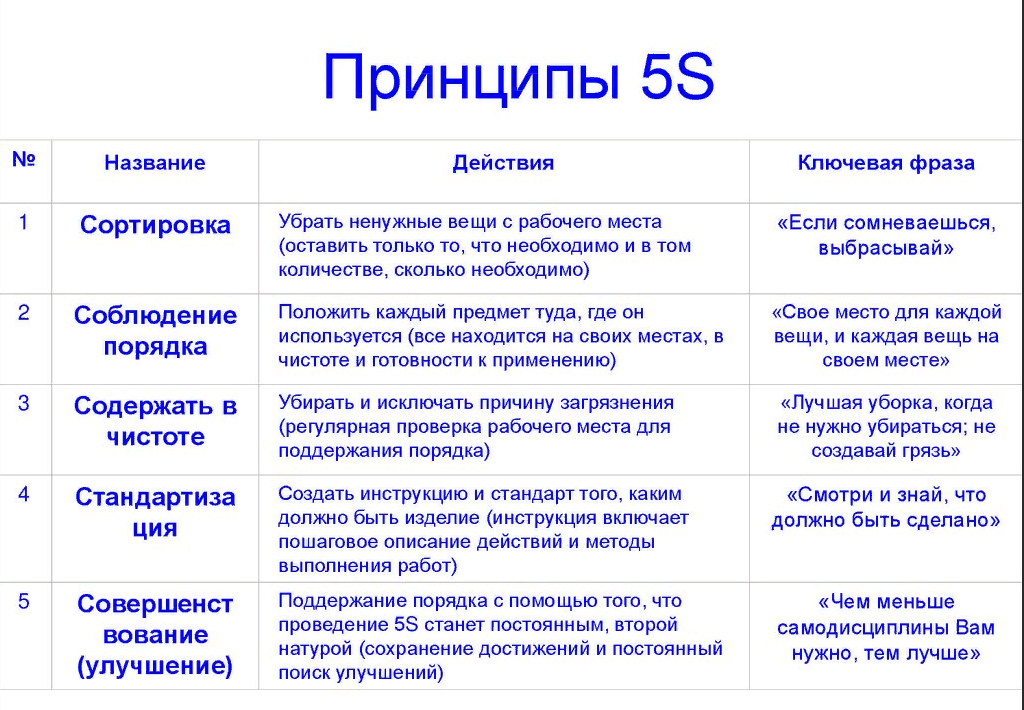 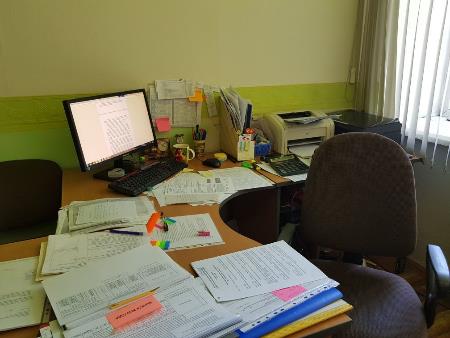 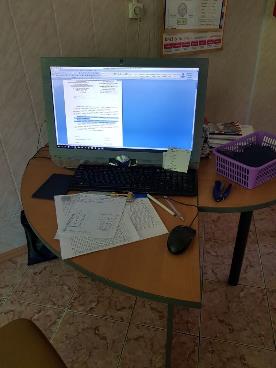 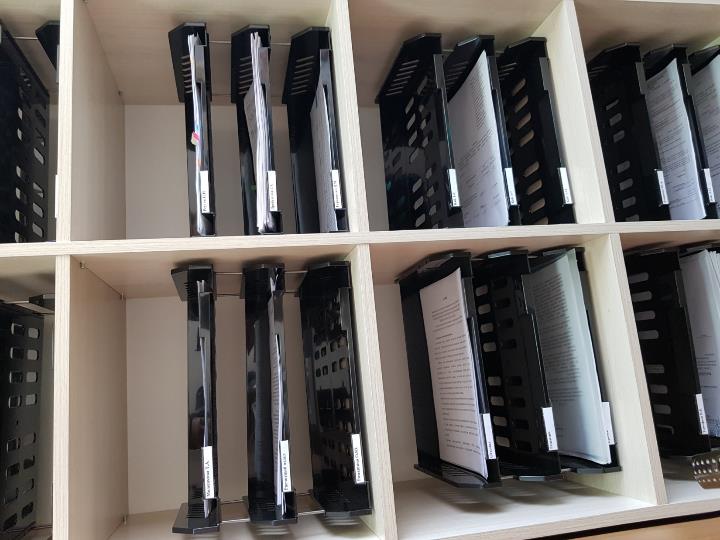 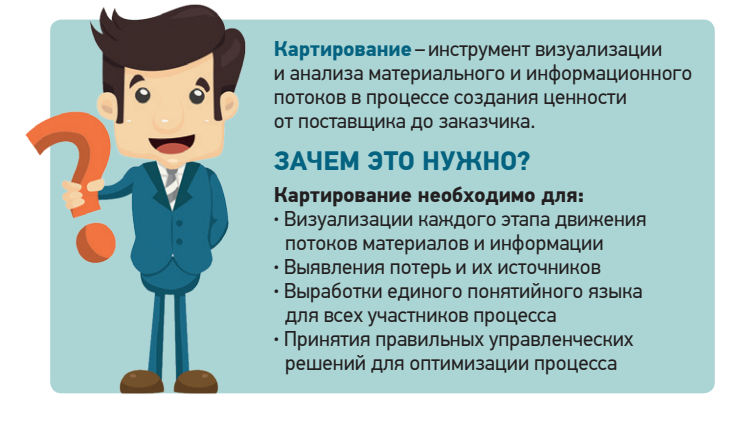 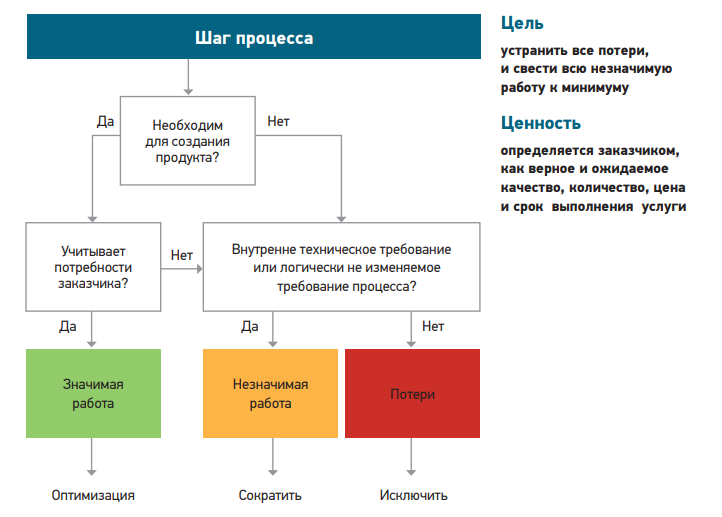 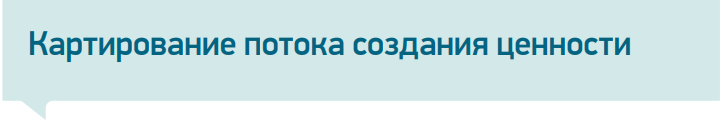 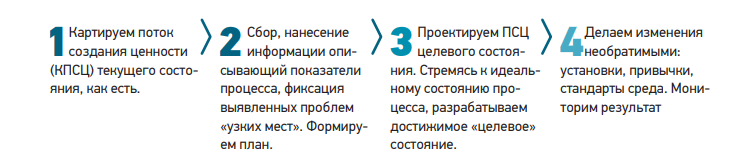 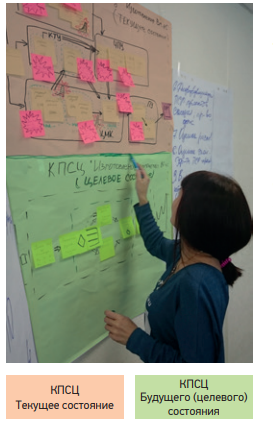 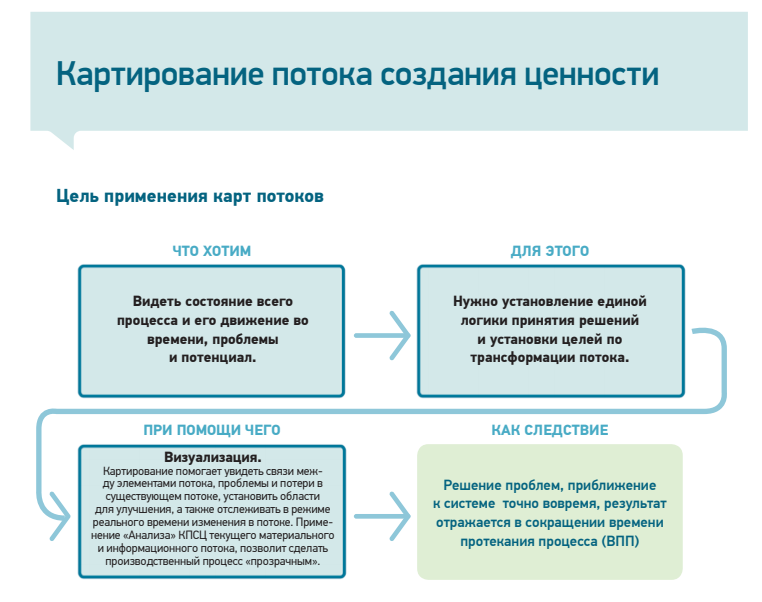 Фабрика процессов
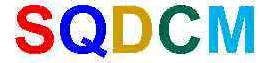 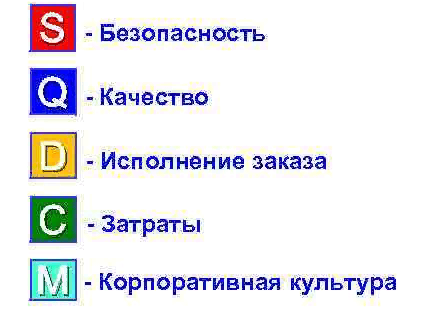 Спасибо за внимание!
http://www.ps-rosatom.ru